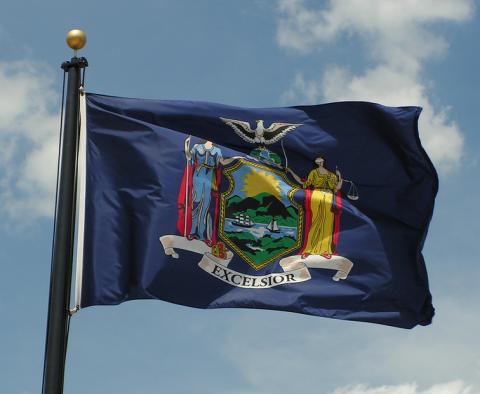 Making Public Policy (Laws)
 in New York State
Anticipatory Set
What are two problems that you would like to see fixed at your school?  
(Write on your worksheet)
Anticipatory Set - Part II
Now that you have identified problems, create a solution for each problem that you believe would fix these problems (this could be a new rule, but it doesn’t have to be).
(Write on the gray boxes on your handout)
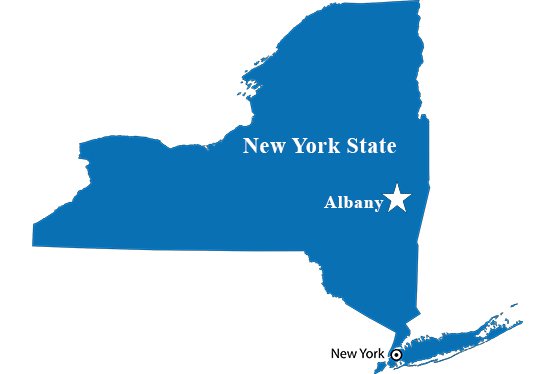 For 6 months each year, the Legislative Branch and the Executive Branch meet in  Albany  to propose ideas/solutions (Bills) to problems and pass the ones most supported into New York State Laws.
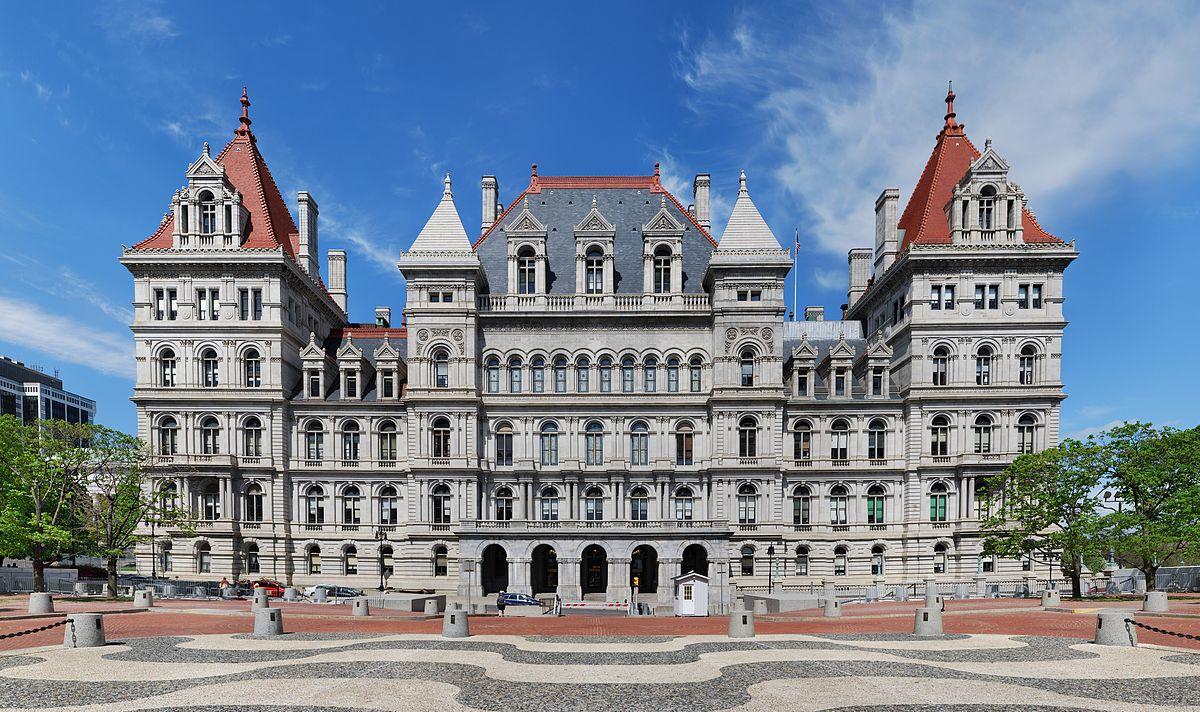 B. The head of the Executive Branch is the Governor.  His role in our state is similar to the President in our Federal Government.
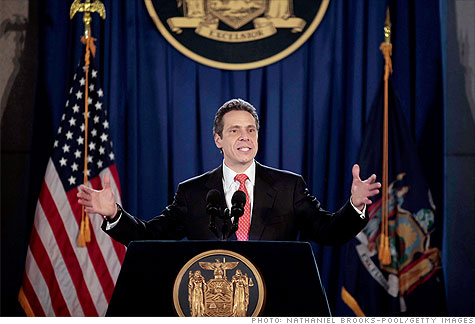 Governor Andrew Cuomo
C. The New York Legislative Branch has two chambers.  The New York State Assembly and the New York State Senate.
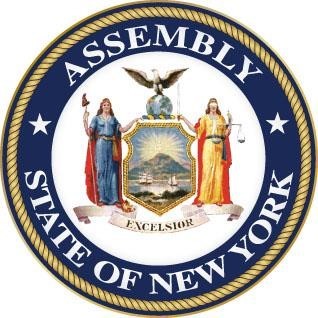 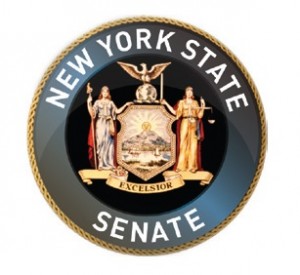 D. There are 150 members in the Assembly and 63 in the Senate.
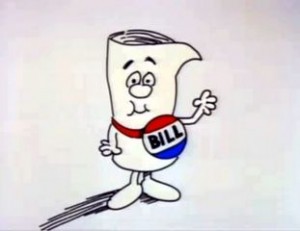 E. In order for a bill (idea or solution) to become law it must pass both the Assembly and the Senate and then be signed into law by the Governor.
NEXT: Draw a diagram in the box on your handout that represents steps in the New York State lawmaking process (letter E).
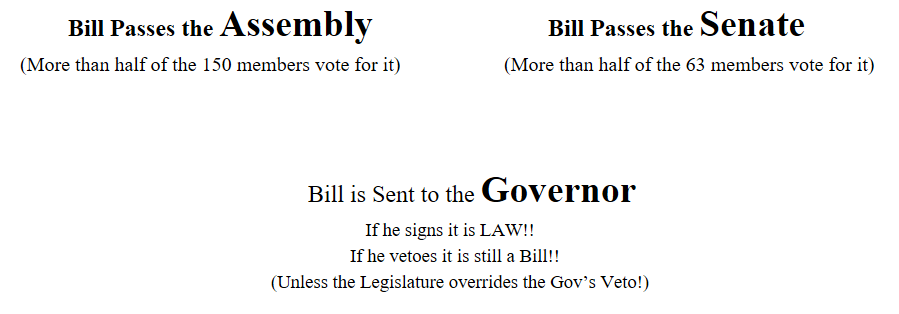 -How is this an example of checks and balances?
-How does this process make sure the citizens of New York have a say in the Public Policy (lawmaking) process?
There are three steps a Bill (idea) must go through to pass through both the Senate and Assembly on its way to the Governor for Signature. (Fill out the notes in the middle column on your handout!)
When a Bill is introduced it is put in Bill form and given a “Bill Summary” like the one below so New Yorkers can understand what the Bill does.
Bill Summary 
Bill #: A.1323
Sponsor: Rozic
Co-Sponsors: Blake
Actions:
1/3/2018     referred to labor
2/14/18       referred to rules
5/22/18       ordered to third reading calendar
5/24/18       passed assembly

Summary: This bill requires employers to provide employees with consistent and predictable work schedules, increasing the ability of low-wage earners to plan important aspects of their lives and preventing work schedules that set forth less hours than expected.
Assemblywoman Rozic introduced the Bill and it was given a #.
The Bill passed through 2 committees (Labor) and then (Rules).
The Summary Explains what the Bill would do if passed into law.
When the Bill got out of Committee,  it was Voted on (and passed) by the 150 Assembly members)
Finding Bills That Interest You...
1. Go to the website:  http://nyassembly.gov/leg/
Fill in an number from 1 to 11000.  Keep putting in numbers until you find a Bill that interests you..  
When you find a bill you like you should click on the number link and then click on “Summary”, “Actions” and “Memo.” (to get the information you will need on the bill).
2. Use the information to fill out the 1st Bill Summary on the handout.   
3. When you have finished your first Bill Summary you should find 2 more bills you are interested in and continue to complete the handout.
New York State Public Policy Process
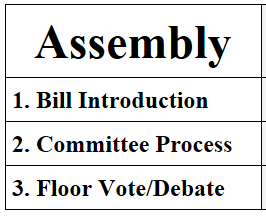 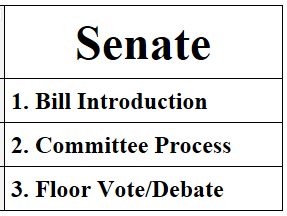 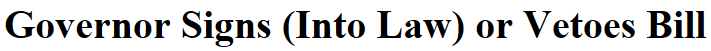 Part II:
How does the Assembly work?